STATISTICAL QUALITY CONTROL-I
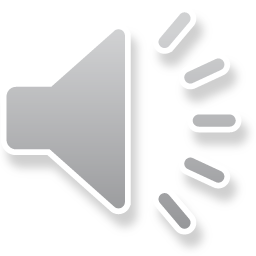 manufactured Refers to the use of  statistical techniques in controlling the  quality of goods.

Means of establishing & achieving  quality specification, which requires use  of tools & techniques of statistics
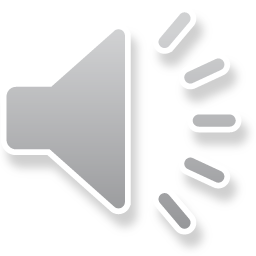 Statistical quality control can be simply  defined as an economic & effective system of  maintaining & improving the quality of outputs  throughout the whole operating process of  specification, production & inspection based  on continuous testing with random samples.”

By-:
YA LUN CHOU
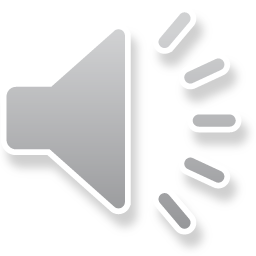 Main element of the definition
Sample inspection and Continuous Testing
Use of Statistical Methods
Fundamental Objects
Decision-Making
Specification, Production and Inspection
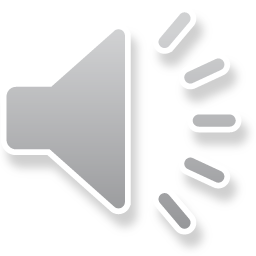 CHARACTERISTICS OF S.Q.C.-:
Designed to control quality standard of goods

produced for marketing.
Exercise by the producers during production to assess  the quality of goods.

Carried out with the help of certain statistical tools  like Mean Chart, Range Chart, P-Chart, C-Chart etc.

Designed to determine the variations in quality of the  goods & limits of tolerance.

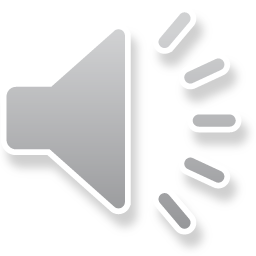 CAUSES OF VARIATIONS IN
QUALITY-:
ASSIGNABLE CAUSES-: It refers to those

changes in the quality of the products which  can be assigned or attributed to any  particular causes like defective materials,  defective labour, etc.
CHANCE CAUSES-: These causes take place  as per chance or in a random fashion as a

result of the cumulative effect of a  multiplicity of several minor causes which  cannot be identified. These causes are  inherent in every type of production.
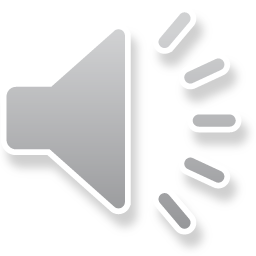 Advantages OF S.Q.C
Reduction in Costs
Homogeneity and Uniformity in Quality
Ease of Specifications
Early detection of faults
Effect of change in Process
The only way
Balancing of Producer’s Risk and Consumer
Helpful in Co-ordination
Wide Application
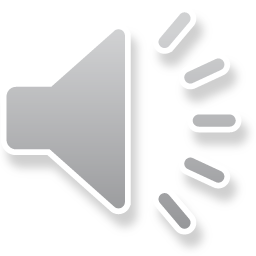 METHODS OF S.Q.C
Process Control
Product Control
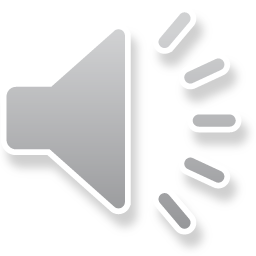 PROCESS CONTROL
Under this the quality of the products is controlled while the products are in the process of production.

The process control is secured with the technique of control charts. Control charts are also used in the field of advertising, packing etc. They ensures that whether the products confirm to the specified quality standard or not.
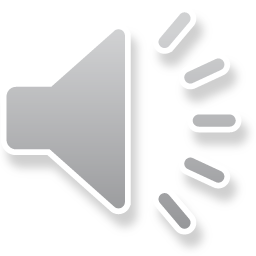 Control Chart
A control chart is a time plot of a statistic, such as a sample mean, range,  standard deviation, or proportion, with a center line and upper and lower  control limits.	The limits give the desired range of values for the statistic.  When the statistic is outside the bounds, or when its time plot reveals certain  patterns, the process may be out of control.
Value
This point is out of the control limits
UCL
Center  Line
LCL
Time
3
3
A process is considered in statistical control if it has no assignable causes,  only natural variation.
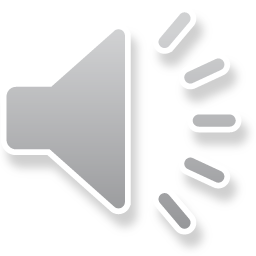 Types-:
Types of  Control  Charts
Control  Charts  for  Variables
Control  Charts for  Attributes
,	Chart
R-Chart
σ-Chart
p-Chart
np-Chart
C-Chart
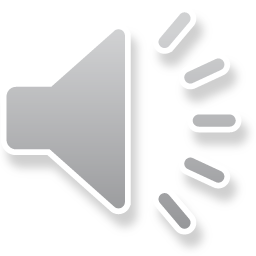 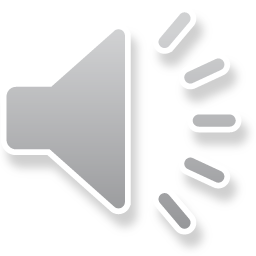 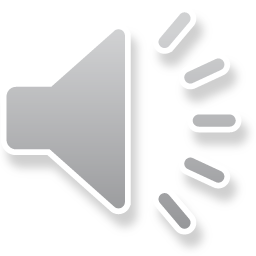